From medicine to positive health: 
how can integrated community care contribute?
Jean Macq 
Jean.macq@uclouvain.be 
IRSS-UCLouvain
Key points
A dynamic and positive perspective of health and consequences on enhancing social cohesion through community strengthening 
The future contribution of medicine to health: between the 4P’s and proximity providers as part of a social system ty integrated care as a way forward? 
The 4P’s as mainstream because driving force to establish healthcare priorities is not (only) to improve health
Community integrated care and proximity providers: how? Place-based governance? Financing?
(Positive) health and social determinants: 
What is largely accepted?
Positive approach of health – Key concepts?
Life course - dynamic
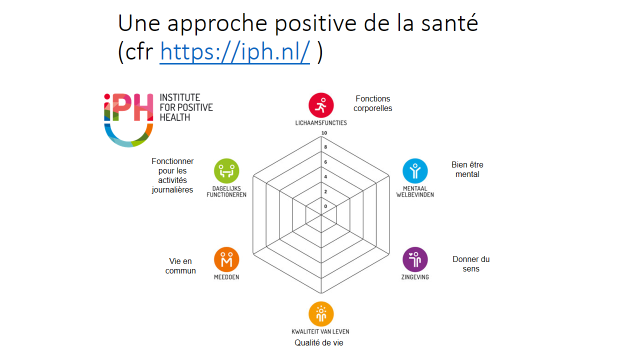 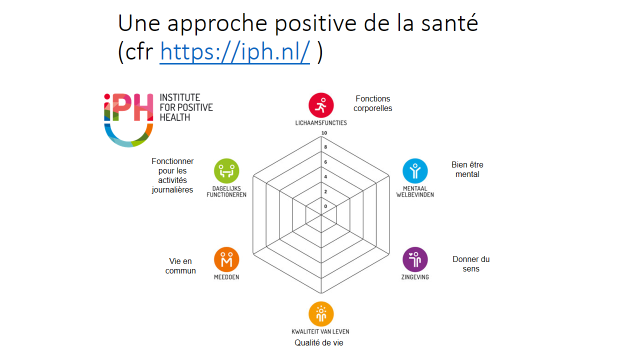 health
« ecological »
adaptation
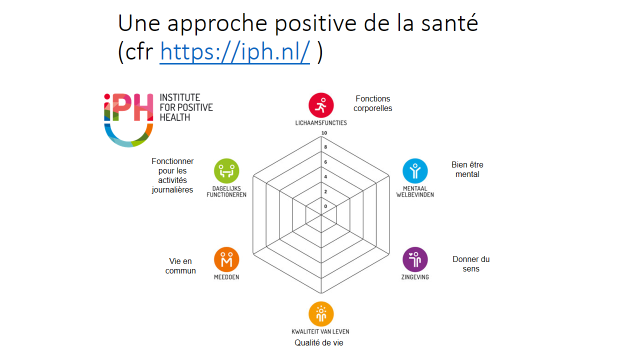 Values
Culture 
« sense-making »
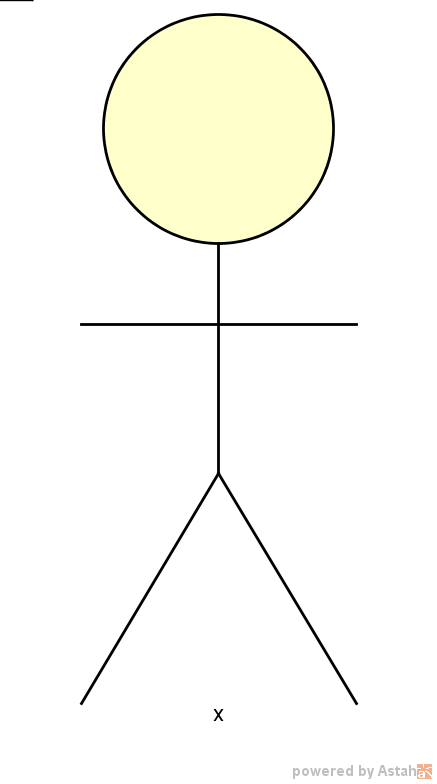 Development
1	Huber, M ; Knottnerus J. How should we define ‘health’? Bmj 2010; 341: c4303–c4303.
2	Halfon N. Part 1: Context and Background The Emerging Theoretical Framework of Life Course Health Development. DOI:10.1007/978-3-319-47143-3_2.
3	Martin C, Sturmberg J. Complex adaptive chronic care. J Eval Clin Pract 2009; 15: 571–7.
4	Evans RG, Stoddart GL. Producing health, consuming health care. Soc Sci Med 1990; 31: 1347–63.
J. Macq – IRSS-UCL 2018
From person to people and community centred: social environmental multilevel interactions
From: Berkman LF, Glass T, Brissette I, Seeman TE. From social integration to health: Durkheim in the new millennium. Soc. Sci. Med. 2000;51:843–57.
J. Macq – IRSS-UCL 2018
From person to people and community centred: social environmental multilevel interactions
Disease, patient centred care
From: Berkman LF, Glass T, Brissette I, Seeman TE. From social integration to health: Durkheim in the new millennium. Soc. Sci. Med. 2000;51:843–57.
J. Macq – IRSS-UCL 2018
From person to people and community centred: social environmental multilevel interactions
People and community care
From: Berkman LF, Glass T, Brissette I, Seeman TE. From social integration to health: Durkheim in the new millennium. Soc. Sci. Med. 2000;51:843–57.
Consequences of developing people and community care
Time-frame 
Not limited to the onset of a disease or a health problem
Lifelong and sometimes between generation 
Content of the package: 
Individual care and support
Curative and preventive services 
Health promotion  
« wellbeing » services (support to ADL and IADL)  
Involvement of community: 
Solidarity enhancement as a form of caring the people in need 
Assets based care as a form of people empowerment
The future contribution of medicine to health: between the 4P’s and proximity providers as part of a social system ty integrated care as a way forward?
2 different forms of integration
J. Macq – IRSS-UCL 2018
The future of medicine: technologies to continuously adapt treatment to targets for individuals
hospital
The 4 P’s medicine
personalized, 
predictive, 
preventive, 
participatory

Central role of biomarkers
Specialized team
Specific health problem
people
coaching
Primary care team
J. Macq – IRSS-UCL 2018
Integration approach
Integrated care unit
Integrated care unit
Integrated care unit
J. Macq – IRSS-UCL 2018
The future of medicine: proximity providers as part of a social system
The proximity providers 
play a role of « boundary spanning » and « knowledge brokering »
Contribute to the best balance between people life goals and enhancing social cohesion within communities
« mental health » sector
« social » sector
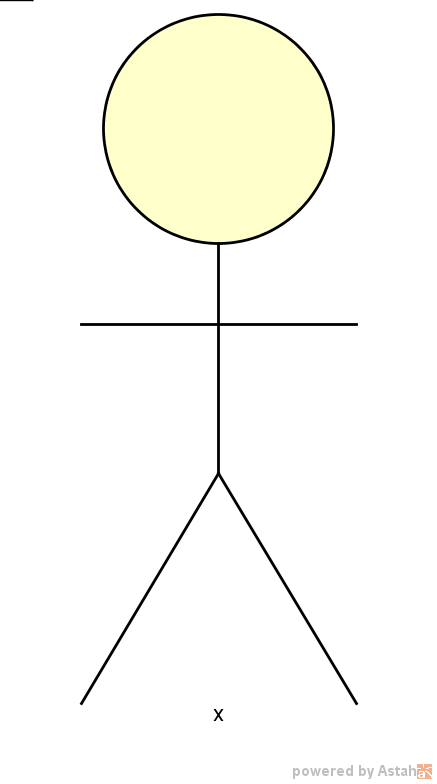 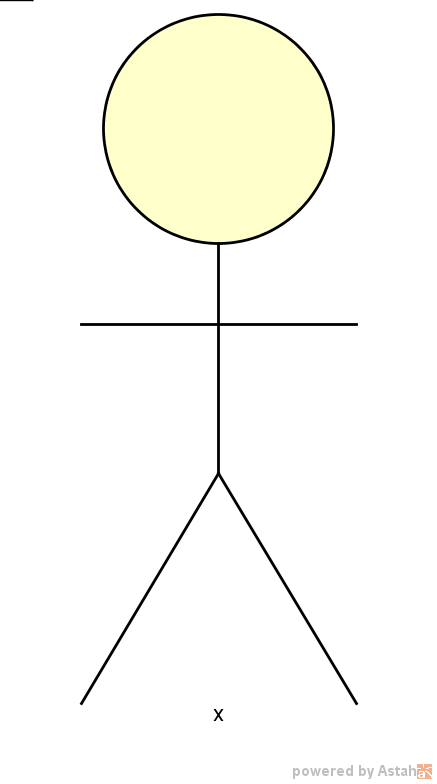 Home care support
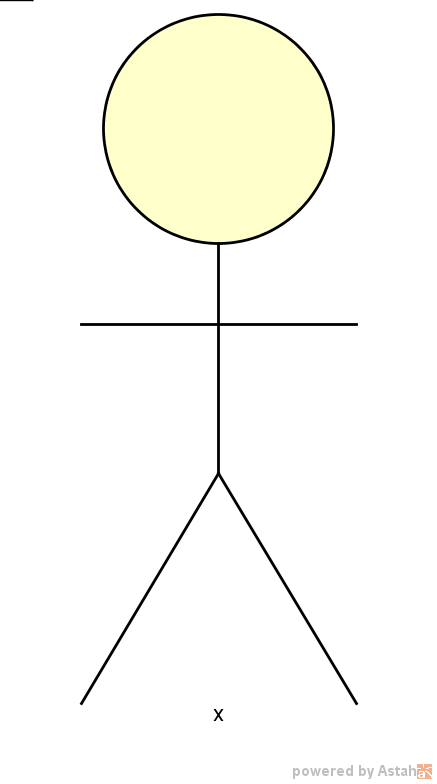 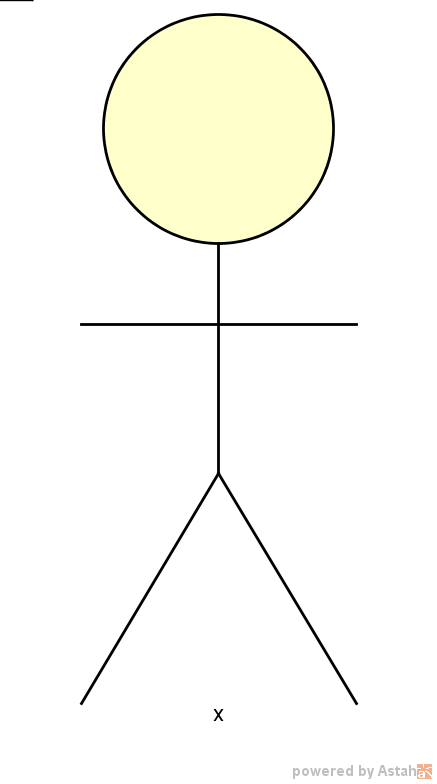 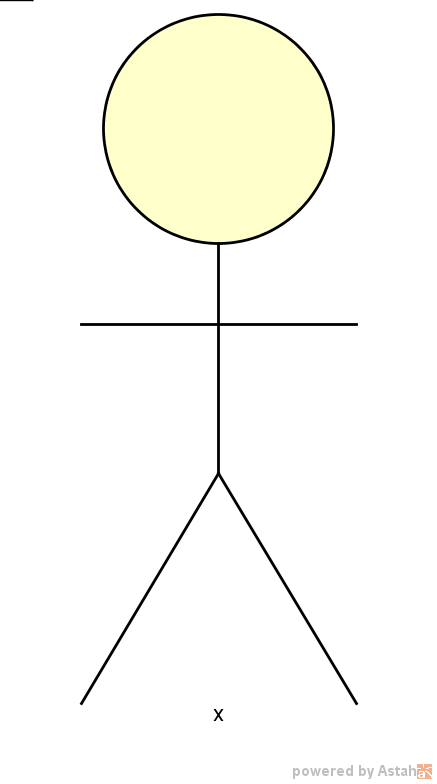 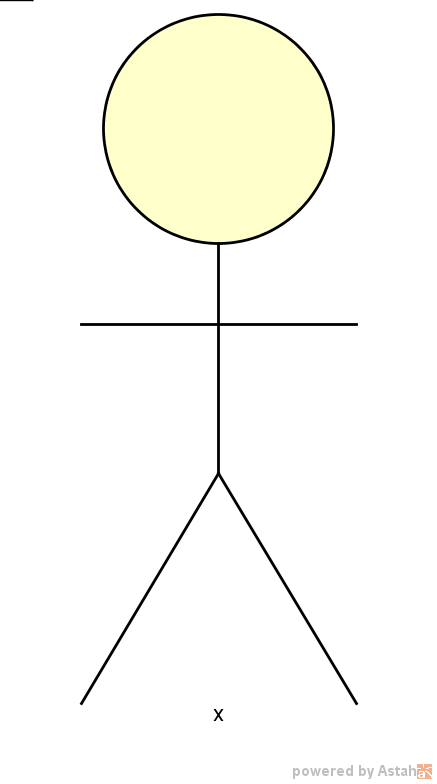 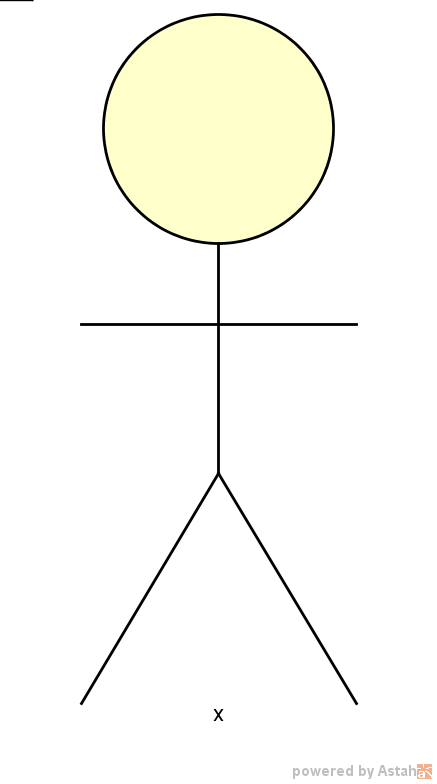 … community health insurance…
Generalist primary care team
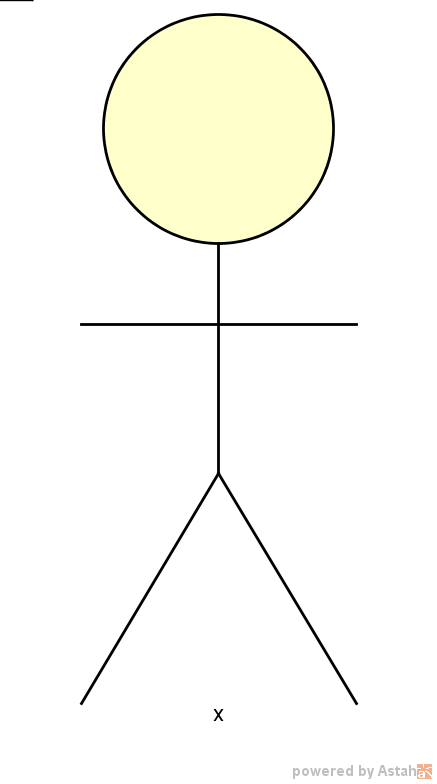 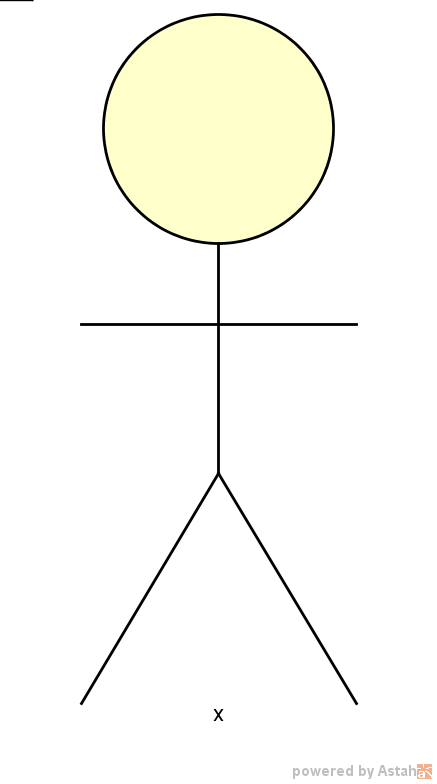 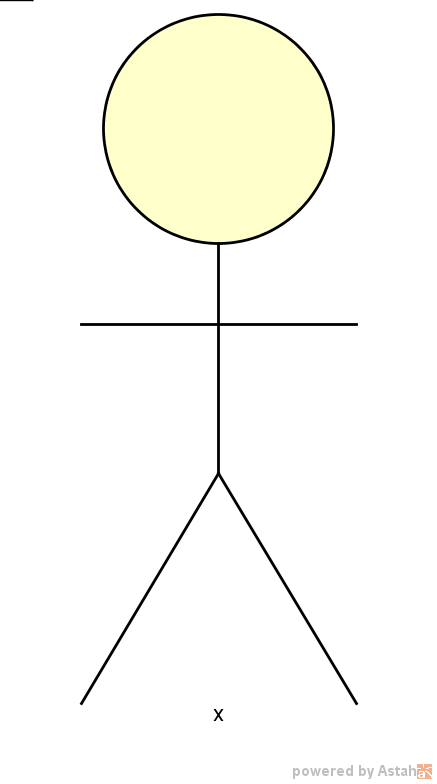 Neighbourhood associations
Childhood care
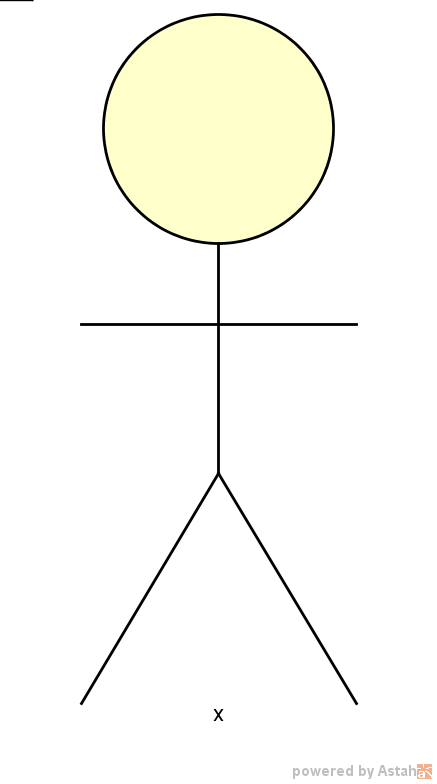 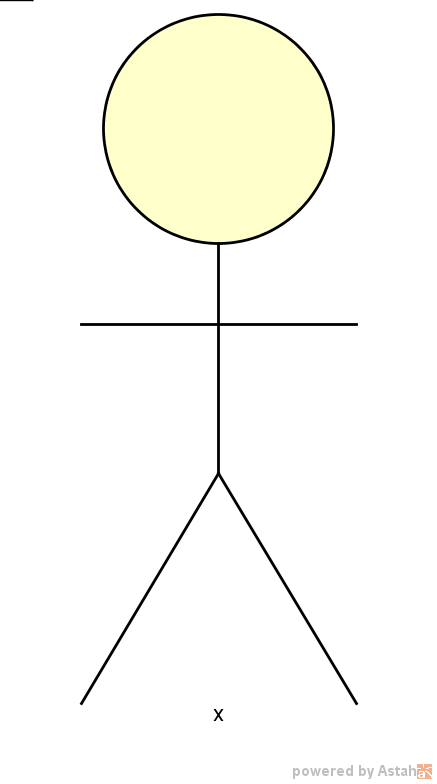 The future of medicine: the package of care to be provided (example)
Primary care
Community volunteer
Life expert
Social prescribing
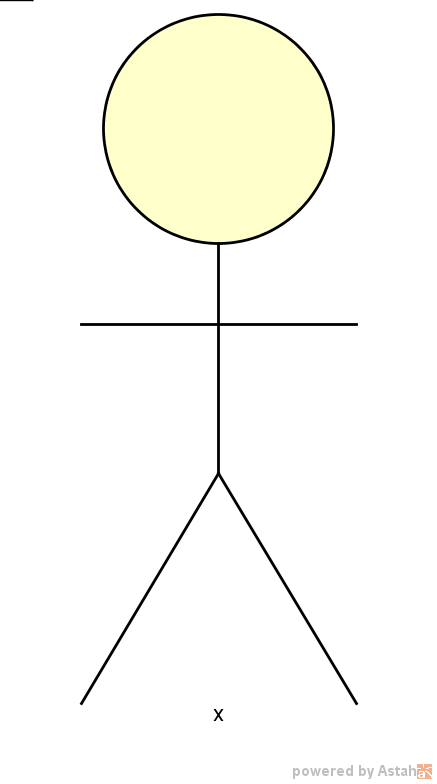 Meeting space
Sharing skills
Neighbourhood house
Time bank (accorderie)
Brice A, Connolly AM, Davies C, Henderson G, Johnstone P, Butterworth O, et al. Community-centred approaches for health and wellbeing. 2015 [cited 2018 May 10]; Available from: www.gov.uk/phe
J. Macq – IRSS-UCL 2018
Integration approach
Specialized Integrated care unit
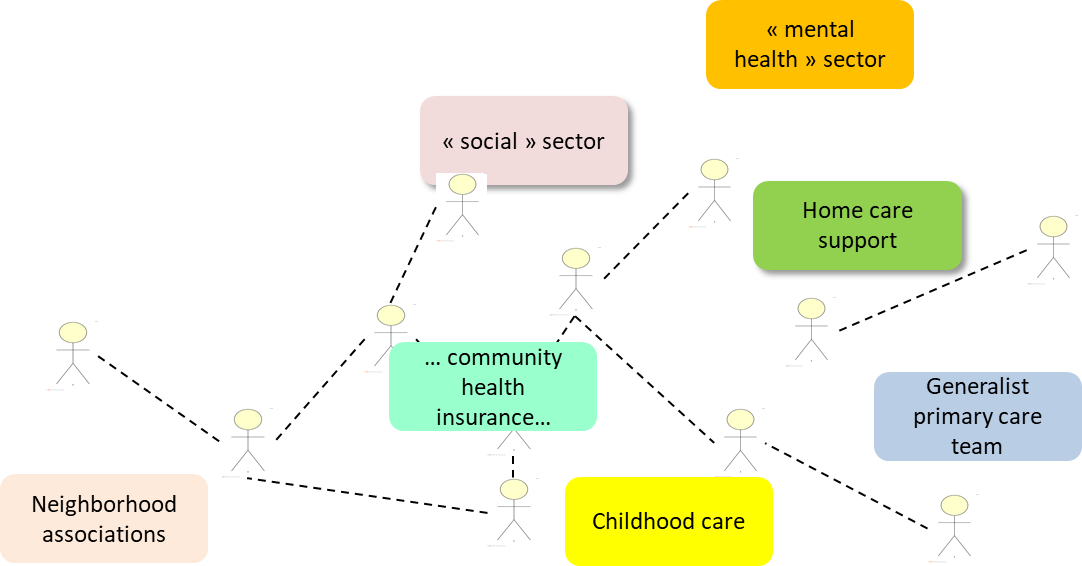 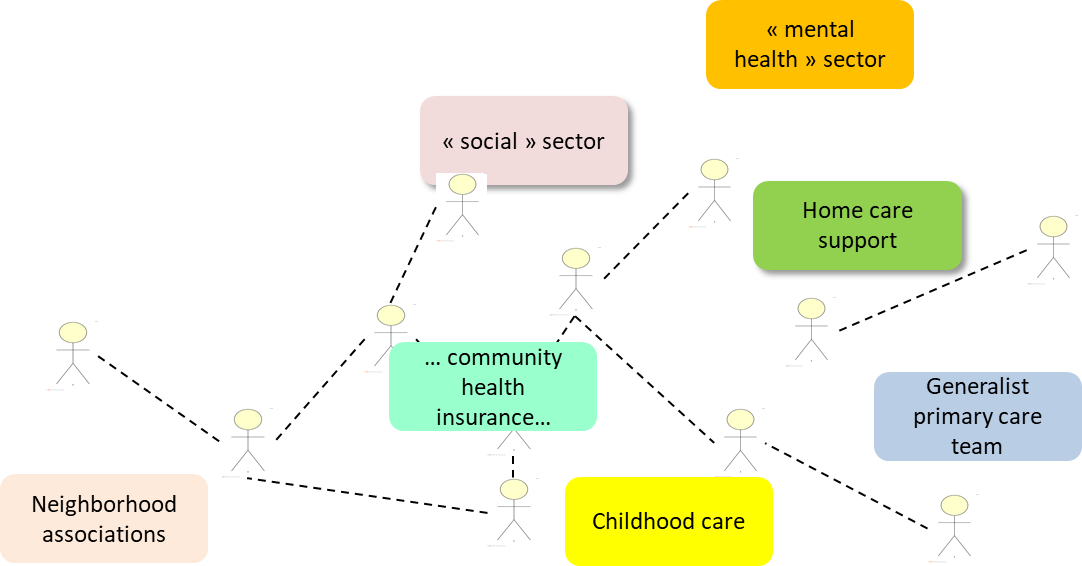 Integrated care unit
Integrated care unit
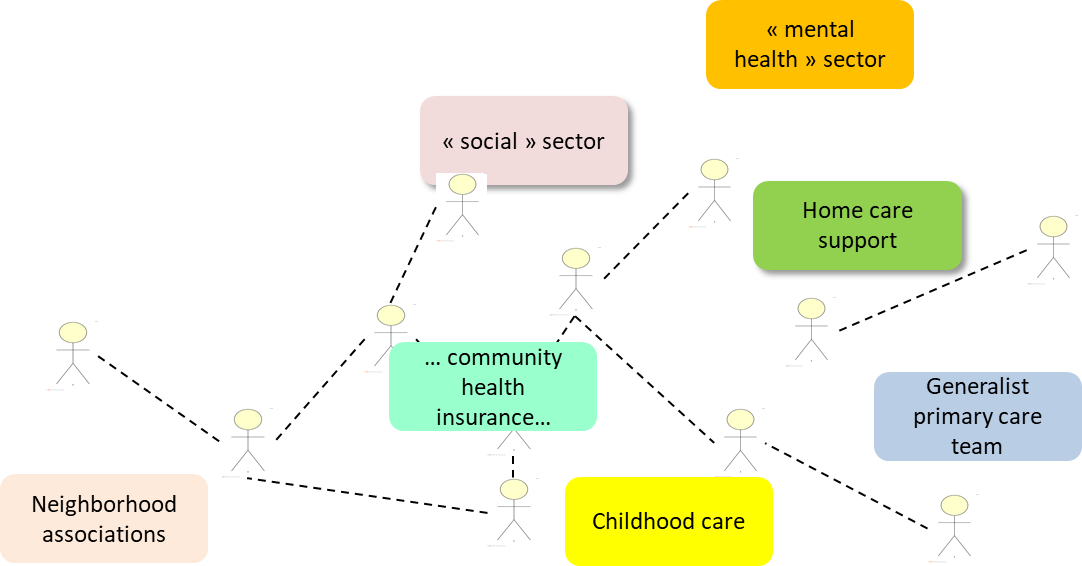 Specialized Integrated care unit
Integrated care unit
J. Macq – IRSS-UCL 2018
The mainstream driving force to establish healthcare priorities is not (only) to improve health
Integrated community care and proximity providers: how?
Place-based governance? Financing?
Place-base governance?
J. Macq – IRSS-UCL 2018
New public management
Centrally determined targets and metrics (objectively measurable)
Performance based payment (P4P or P4Q) 
Often management per « silo » or organisations
Knowledge focused on « the » intervention to « copy » everywhere 
« controlled » test of intervention at the centre of learning process
Place based governance
Local governance structure grouping stakeholders from different organisations for comprehensive solutions  
Trust at the centre to manage uncertainty
General «frame » centrally defined 
Local adaptation – learning by doing 
« system  thinking » at the centre of learning process
Inspired by  Marsh I, Crowley K, Grube D, Eccleston R. Delivering Public Services: Locality, Learning and Reciprocity in Place Based Practice. Aust. J. Public Adm. 2017;76:443–56.
Key point for financing integrated community care
Need to including equity in health within the community and not only clinical quality improvement and cost reduction. 
Looking at community mechanisms financing and / or resource in kind sharing (with the “good” effect of reciprocity). This give long term “return” by potentially decreasing cost of low-value or avoidable care… 
To build-up that mechanisms, key principles of place-based governance prevails
Nichols LM, Taylor LA. Social Determinants As Public Goods: A New Approach To Financing Key Investments In Healthy Communities. Health Aff 2018; 37: 1223–30.
Challenges ahead
Choosing the right geographic scale is not obvious
This type of approach requires some degree of patience before “returns” or “benefits” are realized
This kind of upstream approach often require statutory changes, particularly to the scope of services that public payers can pay for.
Nichols LM, Taylor LA. Social Determinants As Public Goods: A New Approach To Financing Key Investments In Healthy Communities. Health Aff 2018; 37: 1223–30.
Key points
A dynamic and positive perspective of health and consequences on enhancing social cohesion through community strengthening 
The future contribution of medicine to health: between the 4P’s and proximity providers as part of a social system ty integrated care as a way forward? 
The 4P’s as mainstream because driving force to establish healthcare priorities is not (only) to improve health
Community integrated care and proximity providers: how? Place-based governance? Financing?